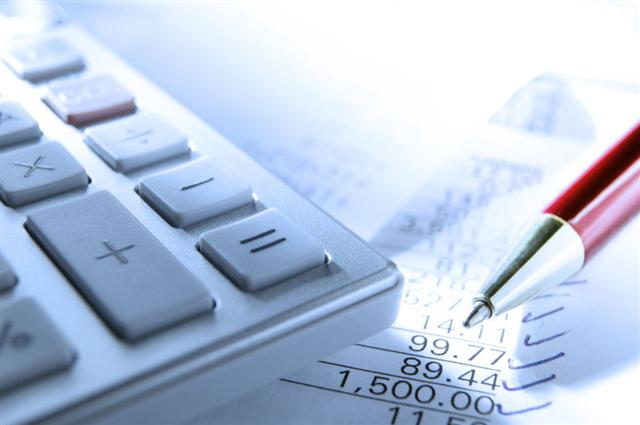 الفصل الرابع :نظم الرقابة والحسابات
اولا: الرقابة المالية
اوضحنا في الفصل السابق أنه بعد صدور مرسوم الميزانيه وقيام وزارة الماليه بابلاغ كل وحده حكوميه بالميزانية الخاصه بها,تبدأ هذه الوحدات عملها في ضوء ماجاء فيها من سياسات ووفقا للقواعد والاجراءات والتعليمات الماليه التي التي توضح كيفية تنفيذ الميزانية,ويجري تنفيذ الميزانيه بالانفاق في حدود الاعتمادات وتحصل الموارد الماليه وفقاً للانظمه والقوانين.
وعملية التنفيذ التي تنتهي باعداد الحساب الختامي العام للدولة تتطلب التحقق من مدى سلامة التنفيذ مستندياً وحسابياً,وكذلك التأكد من التزام الوحدات الحكومية بالاعتمادات المدرجه في ميزانياتها والتقيد بالتعليمات واللوائح الاداريه الماليه والمنظميه لذلك.هذا بالاضافه الى تتبع نتائج الأنشطه والبرامج بهدف الوقوف على المخالفات والانحرافات عن الأنظمه واللوائح والتعليمات والاهداف المرسومه وابلاغ هذه النتائج الى السلطات المختصه في الوقت المناسب ,ولاشك أن الرقابة المستمره والمتصله على تنفيذ الميزانية لها اهميه كبيره في مجال تحقيق الاهداف وتقييم مدى كفاءة وفاعلية الأداء خصوصاً اذا ماتم تحديث بناء الميزانية وفقاً للاساليب الحديثه في اعدادها.
ولكي نتعرف على نظم الرقابه والحسابات في المملكة العربيه السعوديه فاننا سنتناولها من جوانب متعدده وتشمل:1-الرقابه الماليه.2-اجهزة التخطيط والرقابه.3-الحسابات الحكومية.أولاً: الرقابه الماليه:تعتمد الرقابه الماليه في الاسلام على الانضباط الذاتي,والاهتمام بتهذيب النفوس وتطهيرها من الشح من أجل المحافظه على المال العام.وتتمثل الرقابه الماليه في الوحدات الحكوميه في مجموعة الاجراءات والوسائل التي تتبع للتاكد من سلامة التنفيذ والتحقق من تطبيق الانظمه واللوائح والتعليمات,وبشكل يؤدي الى اكتشاف الاخطاء او المخالفات والعمل على علاجها وتفادي تكرار حدوثها.لم يعد مفهوم الرقابه الماليه قاصراً على الرقابه الماليه والتشريعيه للتأكد من تحصيل الايرادات وفقا للقوانين والانظمه ثم انفاقها في الأغراض المخططه وفي حدود الاعتمادات المصرح بها فقط ,بل تحول الأمر الى قياس الكفاءة والفاعلية.وتتعدد اهداف الرقابه الماليه وتتباين بحسب الاساليب الرقابيه المستخدمه,وبحسب اجهزة ومستويات الرقابة التي تقوم بها,فهي تتسم بالطابع الاجرائي في الوحدات والاقسام الرقابيه التي توجد في المستويات التنظيميه الدنيا أو داخل الوحدات الاداريه,بينما تستهدف قياس النتائج حينما تمارس الرقابه في المستويات التنظيميه العليا أو حينما تتولاها أجهزة الرقابه الخارجيه.
ويمكن تحديد أهداف الرقابه الماليه على النحو التالي :
1-التحقق من صحة وسلامة الاجراءات والتصرفات الماليه ,ومن أنها مطابقه للأنظمه واللوائح والتعليمات المعمول بها.2-التحقق من دقة التقارير الماليه ومن أنها تمثل واقع الوحده الحكوميه بصورة تامه
3-تطوير الاداره الماليه الحكوميه وذلك عن طريق دراسة الأنظمه واللوائح والتعليمات الماليه وبشكل دوري للحكم على مدى ملاءمتها للتطورات والأحداث المستجده ,ومن ثم تقديم الاقتراحات التي من شأنها أن تؤدي الى تطوير هذه الأنظمه واللوائح والتعليمات أو تقييدها.4- التحقق من الاستخدام الفعال والمناسب للأموال العامة,بمعنى الاستخدام الكفء والاقتصادي للموارد الخاصة بالوحدات الحكوميه.5-الوقوف على مبررات وأسباب الممارسات غير الاقتصاديه ومعوقات تحقيق الأهداف.6-توجيه الموارد العامه الى أوجه الانفاق المختلفه بالشكل الذي يحقق الخطه العامه للدوله .
وحتى يتسنى لأجهزة الرقابة أن تمارس دورها بشكل فعال وتحقق أهدافها ,فانه لابد من توفر مجموعة من المقومات التي تحقق فاعليه وكفاءة الرقابة الماليه والتي يمكن تلخيصها على النحو التالي :
1-وجود ميزانية تقديريه معده بدقه,بمعنى وجود خطه محكمة الاداء يتم على أساسها تحديد الاداء المخطط ومن ثم مقارنته بالأداء الفعلي والوقوف على الانحرافات ومعرفة اسبابها.2-وجود هيكل تنظيمي سليم يكفل التحديد الواضح للاختصاصات والمسئوليات لكي مستوى تنظيمي أو فرد,فضلاً عن وجود أنظمه تفصيليه تحدد اجراءات العمل في كافة المجالات والأنشطه.3-وجود نظام معلومات محاسبي سليم يستطيع توفير كافة المعلومات المطلوبه للقيام بعملية الرقابه ,فوظيفة الرقابه تعتمد على كفاية نظام المعلومات المحاسبي ,كما أن عملية الرقابه تتطلب وجود نظام متكامل وسليم للتقارير.4-وجود مجموعة من الافراد مؤهلين تأهيلا كافيا للقيام بالأعمال المالية والرقابيه.5-وجود نظام سليم وفعال للرقابة الداخليه,فنجاح عملية الرقابه الماليه تعتمد بالشكل أساسي على وجود مثل هذا النظام,فالمراقب الخارجي يعتمد بشكل أساسي على على نظام الرقابه الداخليه.6-وجود تنسيق كامل بين أجهزة الرقابة الخارجية المختلفة من جهة وأجهزة الرقابه الداخليه من جهة أخرى.7-وجود خطه محكمة لأهداف ومهام الوحدة الحكوميه المختلفه بشكل واضح يمكن معه تحديد معايير لقياس الأداء ومقارنته مع الأداء المخطط لمعرفة مدى تحقق الاهداف المرجوة.
وتتعدد أنواع الرقابه الماليه في المملكه العربيه السعوديه كغيرها من الدول الأخرى بتعدد لاتجاهات المختلفه التي ينظر من خلالها لعملية الرقابه.
فمن حيث أجهزة الرقابه القائمه عليها فهي :1-رقابه داخليه.2-رقابه خارجيه.
ومن حيث طبيعتها يمكن تصنيفها الى:1-رقابه مستنديه (الرقابه التقليديه).2-ورقابه على الأداء ومن حيث توقيتها يمكن تصنيفها الى:1-رقابه سابقه(قبل الصرف).2-رقابه لاحقه(بعد الصرف).,وذلك على النحو التالي:(1)الرقابه الداخليه والرقابه الخارجيه.(2)الرقابه المستنديه والرقابه على الأداء.(3)الرقابه السابقه والرقابه اللاحقه.
(1)الرقابه الداخليه والرقابه الخارجيه:- فالرقابه الداخليه: هي التي تقوم بها الوحده التنفيذيه نفسها,وهي رقابه ذاتيه تمارسها الوحدات القائمه بالتنفيذ كالرقابه التي يقوم بها قسم المراجعه أو قسم المتابعه بالوحده.-وتعتبر الرقابه الداخليه مهمه للسلطه العليا في الوحده التنفيذيه,فهي تساعد السلطه العليا على :1-متابعة الخطط وتحقيق الاهداف.2-كما انها توفر لها قدراًمن الاطمئنان الى سلامة اجراءات العمل وأساليب التنفيذ المطبقه.3-هذا بالاضافه الى أنها تساعد المسئولين والموظفين في الوحده التنفيذيه عن طريق التنبيه الى الأخطاء حين وقوعها مما يمكن من تصحيحها واتخاذ مايكفل للحيلوله دون تكرار حدوثها.-ويعد من قبيل الرقابه الداخليه رقابه ووزارة الماليه باعتبار أنها الجهه المسئوله عن اعمال الميزانية من إعداد وتنفيذ ورقابه.أما الرقابه الخارجيه: فهي الرقابه التي تمارسها أجهزة خارجيه غير خاضعه للوحده التنفيذيه,-كالرقابه التي تقوم بها المجالس النيابيهز-والرقابه التي يقوم بها الجهاز الرقابي المحاسبي للدوله باعتبارها هيئه فنيه مستقله(ديوان المراقبه العامه).-والرقابه التي تقوم بها الوزارات والمصالح الحكوميه غير المرتبطه بأعمال الميزانية(مثل هيئة الرقابه والتحقيق,ووزارة الاقتصاد والتخطيط ووزارة الخدمه المدنيه).
(2)الرقابه المستنديه والرقابه على الاداء :تعني الرقابه المستنديه أو مايعرف بالرقابه التقليديه:بالتحقق من صحة المستندات وأن الايرادات قد تم تحصيلها وتوريدها إليها ,وأن المصروفات قد تم انفاقها طبقا للأنظمه واللوائح والتعليمات وفي حدود الاعتمادات المقدره.-أما الرقابه على الاداء فهي تركز على الاهتمام بمتابعة تنفيذ الأعمال والبرامج والتأكد من كفاءة وفاعلية الوحجات الاداريه والفنيه القائمه بالتنفيذ عن طريق المقارنات المختلفه أو تحليل الارقام واستخدام المقاييس والمعايير الخاصة بالاداء. وهذا النوع من الرقابه لم يأت التقليل من أهمية الرقابه التقليديه بل أتى ليقوي من هذه الرقابه ويدعمها ويجعلها أكثر قدره على تقويم التصرفات الماليه محل الرقابه.وإذا كانت الرقابه المستنديه قد حظيت باهتمام أجهزة الرقابه في المملكه وتستغرق غالبية الوقت المخصص لعملية الرقابة,فعلى العكس من ذلك فان الرقابه على الاداء لم تحظ بأجهزة الرقابه المختلفة.(3)الرقابه السابقه والرقابه اللاحقه:فالرقابه السابقه أو مايطلق عليها أحيانا الرقابه المانعه أو الرقابه الوقائيه :فهي التي تسبق التصرف المالي,سواء كان هذا التصرف ممثلا في صرف النفقات او إجراء الارتباط والتعاقد أو القيود المحاسبيه.
وهو ما يعني أنه لايجوز لأي وحده اداريه الصرف أو الإرتباط أو الالتزام بالاعتمادات الوارده بالميزانيه قبل الحصول على موافقه الجهة المختصة بالرقابه وذلك بهدف :-الحيلوله دون وقوع الاخطاء والى اكتشافها قبل وقوعها وإلى ان تاتي التصرفات الماليه على أكبر قدر من الدقه والصحه,فهي رقابه مانعه لوقوع الأخطاء والمخالفات الماليه في أكثر الأحيان.
ويقتضي ذلك القيام بمراجعة حسابيه ومستنديه والتحقق من تنفيذ كافة الانظمه واللوائح والتعليمات,وهذا قد يصاحب هذا النوع من الرقابه تأخير لعمليات الصرف , وهو الامر الذي يستوجب التحذير من المبالغه في إجراء الرقابه السابقه.أما الرقابه اللاحقه أو مايطلق عليها أحيانا الرقابه الكاشفه أو من الاجراءات التي تتم للتحقق من أن التنفيذ الفعلي للعمليات الماليه قد تم وفقا للانظمه واللوائح والتعليمات وذلك بهدف:-الكشف عما وقع من مخالفات وانحرافات ماليه واقتراح الحلول المناسبه ومعالجتها ,وضمان عدم تكرار حدوثها.وبصفه عامة ,يمارس هذا النوع من الرقابه الماليه بعد الصرف أجهزة خارجية مستقله عن الوحدات التنفيذيه وهو مايقوم به ديوان المراقبه العامه في المملكه ويرفع تقاريره إلى الملك مباشره.
ثانيا: أجهزة التخطيط والرقابة
يؤثر على تنظيم الإدارة المالية  في المملكة مجموعة من الأجهزة الرئيسية في الدولة تنشأ بينهم علاقات ذات صلة بالرقابة على تنفيذ الميزانية وهذه الأجهزة هي :
1- مجلس الوزراء
2- وزارة المالية
3-مؤسسة النقد العربي السعودي
4-ديوان المراقبة العامة
مجلس الوزراء
وظيفته: 
أصبح هو السلطة التنفيذية العليا التي تتولى توحيد كافة الأنشطة والمهام الإدارية المختلفة تحت سلطتها وتتحدد فيه المسؤولية العامة ويمارس مجلس الوزراء رقابته أثناء تنفيذ الميزانية عندما تطلب الحكومة اعتمادات إضافية وكذلك بعد تنفيذ الميزانية عندما يعرض عليه الحساب الختامي للدولة للموافقة عليه
مجلس الوزراء
*أول نظام لمجلس الوزراء للمرسوم الملكي رقم (38) وهو بذلك يتولى تحديد الأهداف رسم السياسات المختلفة المتصلة بكل ما يتعلق بمصلحة الدولة والمجتمع 
*وقد أوضحت المادة (19) من نظام مجلس الوزراء لعام 1414 ذلك حين نصت "على مراعاة ما ورد في النظام الأساسي للحكم ونظام مجلس الشورى
تعريف مجلس الوزراء: يرسم مجلس الوزراء السياسة الداخلية والخارجية والمالية والاقتصادية والتعليمية والدفاعية وجميع الشؤون العامة للدولة ويشرف على تنفيذها وينظر في قرارات مجلس الشورى وله السلطة التنفيذية وهو المرجع للشؤون المالية والإدارية في سائر الوزارات والأجهزة الحكومية الأخرى.
وزارة المالية :
وظيفتها: 
تتولى تخطيط وإدارة الموارد العامة وفرض الرقابة على الوزارات والأجهزة الحكومية الأخرى سواء في مجال تحصيل الإيرادات أو صرف النفقات بما يضمن تنظيم أسلوب العمل المحاسبي بصورة مركزية وشمولية على اعتبار أن الحكومة هي مؤسسة واحدة
وزارة المالية
- انشات عدة إدارات فرعية حتى تتمكن وزارة المالية من انجاز مسؤوليتها المتعلقة بعمليات تحصل الإيرادات وصرف النفقات والتحقق من مدى الالتزام بالنظم والتعليمات المالية للميزانية والحسابات 
*و لكل منها اختصاصات محددة ومن أهم هذه الإدارات :
1/ الإدارة العامة للميزانية 
2/ الإدارة العامة للإيرادات 
3/ الإدارة العامة لمراقبة الإيرادات 
4/ الإدارة العامة للحسابات 
5/ الإدارة العامة للرقابة المالية أو ما كان يطلق عليها سابقا التمثيل المالي قبل صدور التنظيم الجديد لوزارة المالية وتغير بذلك مسمى الممثل المالي إلى مراقب مالي
وزارة المالية
ملاحظة هامة:  
والذي يهمنا ونحن بصدد إلقاء الضوء على الرقابة المالية هو ( دور الإدارة العامة للرقابة العامة المالية في الرقابة المالية قبل الصرف ودور الإدارة العامة للحسابات في الرقابة بعد الصرف ) 
تعريف الإدارة العامة للرقابة المالية: هي حلقة الوصل بين وزارة المالية من ناحية وباقي الوزارات والمصالح والوحدات الحكومية من ناحية أخرى.
عملها : تقوم من خلال المراقبين الماليين الذين يتم تعيينهم في كل وزارة أو مصلحة حكومية بالتحقق من صحة الإجراءات وإجازة الصرف في حدود الأنظمة والتعليمات المالية ويمارس المراقبون الماليون أعمال الرقابة على الصرف بطريقة ميدانية حيث يتواجدون في مقـار الوزارات والأجهزة الحكومية التي يعملون بها .
وزارة المالية
*إن ظهور ممثلين تابعين لوزارة المالية جاءت بصدور قرار مجلس الوزراء الذي قضى على أن من صلاحية كل وزارة بعد إن كان الصرف مركزي في وزارة المالية إن تقوم بكافة أعمالها المالية استكمال إجراءات الصرف من قبلها ومباشرة الصرف بتوقيع ممثل وزارة المالية ( المراقب المالي )
والمراقب المالي : هو الذي يتولى الإشراف على إجراءات التحصيل والصرف في حدود اعتمادات ميزانيتها ,, .. وشرط هذا القرار أن يقترن الصرف بالتأكد من أنها تسير وفقا للنظم واللوائح المقررة وإلا يكون فيها ما يخالف التعليمات واللوائح القائمة ..
تقوم الإدارة العامة للحسابات منذ نشأتها بدور هام  ( في مجال الرقابة المالية اللاحقة ) فهي تختص على سبيل المثال لا الحصر بحفظ وضبط الحسابات الجارية بين وزارة المالية والوزارات والمصالح والوحدات ذات الميزانيات المستقلة ,, وكذلك الحساب الجاري لدى مؤسسة النقد العربي السعودي وكافة حسابات الحكومة في المؤسسة ,, كما تتولى مراجعة الحسابات الشهرية والختامية والسنوية للوزارات والمصالح والوحدات الحكومية  وتأكد من صحتها ومطابقتها للتعليمات والأنظمة المالية ومعالجة ما يكتشف بها من مخالفات وأخطاء ثم إعداد الحساب الختامي العام للدولة ..
مؤسسة النقد العربي السعودي :
وظيفتها: 
تتولى مهام البنك المركزي لأموال الدولة حيث تم فيها إيداع كافه إيرادات الدولة ومنها يتم سحب كل النفقات

*يقتصر دور الوزارات والمصالح والوحدات الحكومية على إيداع متحصلاتها من الإيرادات في مؤسسة النقد العربي السعودي لحساب وزاره المالية في حين تقوم في مجال الإنفاق بسحب أوامر الدفع وترسلها لوزارة المالية التي تتولى إصدار الشيكات مسحوبة على مؤسسة النقد العربي السعودي لأمر تلك الوزارات والمصالح والوحدات الحكومية
كيف تتم العلاقة المحاسبية بين وزارة المالية ومؤسسة النقد العربي السعودي ؟
تتم من خلال الحساب الجاري الممسوك بينهما والمسمى في دفاتر المؤسسة بجاري الحكومة أو جاري المالية... 
حيث يجعل ( دائن ) بجميع المبالغ التي تودعها الوزارات والمصالح الحكومية خزينة المؤسسة أو ما يتم إلغاؤه من الاعتمادات المستندية  أو من الشيكات المحجوزة . ويجعل (مدين ) بالشيكات المسحوبة عليها لأمر هذه الوزارات والمصالح والوحدات الحكومية أو ما يتم حجز قيمته في حساب التأمينات " اعتمادات مستنديه " خصما على حساب جاري الحكومة .. ويقابل هذا الحساب ويعاكسه ( حساب جاري مؤسسة النقد الممسوك ) بمعرفة الإدارة العامة للحسابات بوزارة المالية حيث يجعل (مدين) بكل ما يودع لدى المؤسسة لمعرفه الوزارات والوحدات الحكومية والمصالح أو ما يتم إلغاؤه من الاعتمادات المستندية أو من الشيكات المحجوزة ويجعل (دائن) بالشيكات المحجوزة عليها لأمر هذه المصالح والوحدات الحكومية اوعند الفتح أو الإضافة للاعتمادات المستندية .
مؤسسة النقد العربي السعودي :
ترسل مؤسسة النقد السعودي إلى الإدارة العامة إشعارات بالمبالغ التي تم إيداعها أو صرفها وترسل في نهاية كل شهر كشوف تفصيلية بالمبالغ التي تم قبضها وتم صرفها وبعد الانتهاء فان ما يتبقى في حساب جاري الحكومة يعتبر وافر نقديا يتم تحويله إلى احتياطي النقدي ويرسل إشعار بذلك لوزارة المالية 
 
وقد تنتهي السنة المالية دون إن يتقدم بعض حملة الشيكات لصرف قيمتها ونتيجة لذلك ادخل تعديل على نظام المحاسبة الحكومية  يقضي بفتح حساب جديد يتم بموجبه حجز قيمة الشيكات في حساب الشيكات المحجوزة خصما على حساب جاري الحكومة وإذا مضى على الشيكات المحجوزة ثلاث سنوات دون صرفها يتم إلغاؤها بإضافة قيمتها لحساب جاري الحكومة
ديوان المراقبة العامة
وظيفته: 
يختص بالرقابة اللاحقة (أي ما بعد الصرف) لجميع عائدات ونفقات الحكومة ومراقبة كافة موارد الدولة من وجه نظر الانتفاع السليم من تلك الموارد وحمايته ورقابة ديوان المراقبة هي رقابة خارجية.. وهي في الأساس رقابة مستنديه وللديوان سلطة طلب أي إيضاحات من الجهات التي تدخل في اختصاصه ويرفع تقريره السنوي للملك.
قد تكون الرقابة شامله ومع ذلك يجوز إجراء الرقابة على أساس العينات وفق لنسب مئوية تحدد بطريقة سرية بمعرفة رئيس الديوان المراقبة العامة 
*ولرئيس الديوان الحق في تحديد مكان عمليات الفحص والمراجعة والتفتيش في مقار الجهات الخاضعة لراقبته
وبصفه عامه فان أهم اختصاصات ديوان المراقبة العامة ما يلي:
1-التحقق من صحة حسابات الإيرادات والتأكد من أنها محصله وفق للنظم والتعليمات وتم إيداعها لمؤسسة النقد العربي السعودي في المواعيد المحددة 
2-التحقق من صحة حسابات النفقات وأنها وفق النظم والتعليمات ومراجعة مستندات الصرف 
3-مراجعة إجراءات الشراء وتعاقد والتأكد بأنها وفقا لنظام مشتريات الحكومة 
4-التفتيش عن المستودعات والتأكد من سلامة الإجراءات المتبعة في المحافظة على أموال الدولة وفقا لقواعد المستودعات الحكومية 
5-التفتيش على صناديق الأموال والسلف المستديمة والمؤقتة الموجودة في الوحدات الحكومية وإجراء الجرد المفاجئ للتحقق من تطابقها مع الدفاتر 
6-مراجعة الحساب الختامي للدولة وتقويم الأداء وفقا لتقديرات الميزانية
** الرقابة المالية على تنفيذ الميزانية والحسابات الحكومية تتم بواسطة ثلاثة إطراف:
الأولى / بواسطة السلطة التنفيذية ذاتها وهو ما تقوم به وزارة المالية باعتبارها الجهة المسئولة عن إعمال الميزانية من إعداد وتنفيذ ورقابة 
 
الثانية / بواسطة جهاز مستقل عن السلطة التنفيذية وهو ديوان المراقبة الذي يصدر تقرير سنوي يرفعه للملك 
 
الثالثة / مجلس الوزراء الذي يمارس رقابته عند طلب اعتمادات اضافيه وعند الموافقة على الحساب الختامي للدولة
ثالثا : الحسابات الحكومية
ثالثا : الحسابات الحكومية :
حسابات الميزانية.
حسابات التسوية .
الحسابات المركزية .
2. حسابات التسوية :
يقيد بحسابات التسوية المبالغ التي لا يتسنى خصمها على بنود المصروفات أو إضافتها لبنود الإيرادات مباشرة لكونها لا تمثل مصروفا أو إيرادا .






1ـ الحسابات الشخصية :
هي حسابات مؤقتة يتوقف بقاؤها في الدفاتر على طبيعة وظروف كل مبلغ وتتمثل في حسابات الأمانات ذات الطبيعة الدائنة وحسابات العهد ذات الطبيعة المدينة .

أ/ حسابات الامانات : تقيد في حسابات الامانات المبالغ الثابتة في ذمة الحكومة لشخص أو لجهة معينة بحيث تعاد هذه المبالغ لأصحابها أو يتم التصرف فيها بمجرد انتهاء الغرض الذي من أجله خصصت الحكومة هذه الأمانات .
وتقسم الأمانات إلى اربعة أنواع :

حساب الأمانات _ تأمينات نقدية: 
     وتمثل المبالغ النقدية المحصلة من الغير وذلك فقط في بعض أعمال البلديات .
حسابات الأمانات _ مرتجع رواتب :
      تمثل صافي الرواتب والأجور والمكافآت والبدلات الشهرية التي لم تصرف لأصحابها في خلال خمسة عشر يوما من تاريخ استلام مندوب الصرف لقيمتها بسبب غياب أصحابها أو لأي سبب آخر .
حساب الأمانات – المتنوعة:
     تمثل المبالغ النقدية المحصلة من الغير ولا يتم إضافتها مباشرة لإرادات لكونها ليست إيرادا أو لعدم استيفاء المستندات أو الإجراءات كما تمثل المبالغ المحسومة من استحقاقات الغير لأغراض مصلحيه خاصة مثل المبالغ المخصومة من مرتبات الموظفين على ذمة تسديدها بعد ذلك لمصلحة معاشات التقاعد , ومن ثم لا يجوز الخصم على المصروفات الميزانية والتعلية في حسابات الأمانات سواء كان ذلك خلال السنة المالية أو في نهايتها ماعدا استحقاقات معاشات التقاعد والتأمينات وبنك التسليف وأرصدة الاعتمادات المستندية.
حسابات الأمانات – مقابل اعتمادات مستندية قائمة:
     تمثل مبالغ الاعتمادات المستندية التي فتحت أثناء السنة المالية وانتهت السنة المالية دون ورود مستنداتها أو جزء منها حيث يتم خصرها ثم يخصم رصيدها على حساب مصروفات الميزانية .
ب/ حسابات العهد :
ويقيد في حسابات العهد المبالغ المستحقة لجهة حكومية طرف شخص أو جهة معينة ويلزم تحصيلها أو تسويتها عند انتهاء الغرض منها وتتم تسوية حسابات العهد بجعلها دائنة عند تسوية المبلغ جزئيا أو كليا لكونها تؤدي إلى تخفيض حسابات العهد.
وتقسم العهد الى اربعة انواع :
حسابات العهد – سلف مؤقتة:
تمثل المبالغ التي تصرف لبعض الموظفين لأداء أعمال مصلحيه لا يتيسر صرف قيمتها مباشرة لأصحاب الحق ويتم تسويتها بمجرد الانتهاء من الغرض الذي صرفت من اجله وقيام الموظف بتقديم المستندات المؤيدة لصرف تلك السلفة إلى صندوق الجهة الحكومية أو إلى خزينة مؤسسة النقد العربي السعودي مباشرة  ويجعل  هذا الحساب مدينا بالمبالغ المدفوعة للموظف المكلف بالعهدة في حين يجعل دائنا عند قيام الموظف بتقديم المستندات المؤيدة لصرف تلك السلفة .
حساب العهد – تحت التحصيل :
يمثل هذا الحساب كلا من 1. المبالغ المصروفة على ذمة تحصيلها من الغير 2.  المبالغ التي يتقرر تحصيلها من الغير سواء كان من الأفراد أو الهيئات حكومية أو غير حكومية  لكونها قد صرفت دون وجه حق .
فهذا الحساب يجعل مدينا بالمبالغ المصروفة على ذمة تحصيلها وكذلك المبالغ التي يتقرر تحصيلها من الغير بينما يجعل هذا الحساب دائنا عند تسوية تلك المبالغ إما استردادها أو استبعادها من المصروفات أو خصمها على حساب آخر .
حساب العهد- سلف مستديمة:
تمثل المبالغ التي تصرفها الوزارات والمصالح الحكومية لفروعها لتأمين نفقاتها خلال السنة المالية وتستعاض السلفة كلما قاربت على النفاد أو في الخمسة ايام الاخيرة من كل شهر .
وهناك نوعين من السلفة المستديمة :
النوع الأول : يخصص للفروع البعيدة التي لا تمسك حساباتها بنفسها وذلك لصرف رواتب موظفي الفرع وتكون هذه السلفة في حدود ما يكفي راتب شهرين  وذالك بنسبة للسفارات والممثليات والمكاتب الحكومية الموجودة في خارج المملكة ويكون التعويض من راتب كل شهر يتم رفع مستنداته .

النوع الثاني : يخصص لنفقات الفروع التي لا تمسك حساباتها بنفسها وذلك للإنفاق على المصروفات النثرية التي لها طابع الاستعجال ولا تتحمل التأخير وذلك بشرط موافقة رئيس الفرع وعلى مسؤوليته وتكون هذه السلفة في حدود ما يغطي مصروفات كل جهة لمدة شهرين وفق ما يخصص لها من اعتمادات في ميزانيتها الفرعية وذلك بنسبة للسفارات والممثليات والمكاتب الحكومية الموجودة في خارج المملكة ويكون التعويض من مستندات كل شهر يتم رفعها للوزارة أو الدائرة الحكومية التابعة لها أما بالنسبة للفروع الموجودة داخل المملكة فتقدر قيمة السلفة بما لا يزيد عن 100,000ريال ويتم التعويض عنها كلما قاربت قيمة السلفة على النفاد ، أما بالنسبة للوزارات والدوائر الحكومية الرئيسية  فيمكن صرف سلفة مؤقته في حدود 50,000 ريال كحد أقصى
وعلى كل من بعهدته سلفه مستديمة أن يورد ما يتبقى منها في نهاية السنة المالية أو يرفق إيصال توريد المبلغ المتبقي مع المستندات المؤيدة للصرف من آخر مبلغ استلمه بعد تعويض السلفة وبذلك يتم إقفال السلفة فحساب السلف المستديمة يجعل مدينا بالقيمة المقررة للسلفة عند إنشائها في حين يجعل هذا الحساب دائنا بقيمة التخفيض المقرر في السلفة .

حساب العهد – اعتمادات مستندية :
تمثل مبالغ الاعتمادات التي تقوم مؤسسة النقد العربي السعودي بفتحها لدى مراسليها بالخارج  فهي مبالغ تصرف مقابل فتح الاعتماد وتحويل مبالغ في الخارج قبل ورود المستندات المؤيدة للصرف ، فهذا الحساب يجعل مدينا بالمبالغ المصروفة عند التقاعد مع شركة أجنبية سواء لشراء معدات أو بناء إنشاءات بينما يجعل دائنا بالمبالغ التي ترد مستنداتها المؤيدة لتسديد قيمة الاعتماد أو جزء منها أو المبالغ التي يتم تخفيضها أو إلغائها من الاعتمادات المستندية المفتوحة  ، وعند انتهاء السنة المالية ووجود أرصدة في حساب العهد اعتمادات مستندية لم تسدد يتم تدوير هذه الأرصدة إلى السنة المالية الجديدة .

2ـ الحسابات الجارية :
وهي التي تمثل :
حركة التدفقات النقدية الداخلة والخارجة من الوزارة أو المصلحة وخاصة وزارة المالية ومؤسسة النقد العربي السعودي والبنوك الوطنية 
أو التي تمثل مبالغ نظير خدمات متبادلة بين الوزارات والمصالح الحكومية وبعضها البعض ولا كنها لا تؤدي نقدا بل يتم تصويتها بحساب تسوية المستحقات العامة 
أو المبالغ المستحقة للحكومة طرف الغير ,فهي بمثابة إرادات مستحقة و لكنها لم تحصل بعد يتم تسويتها عن طريق القيد بحساب المطلوبات
والحسابات الجارية تتضمن ما يلي :
 أ\ حساب جاري المالية :
 يمثل هذا الحساب المبالغ التالية :
 مبالغ الإيرادات التي تحصلها الوزارات والمصالح والوحدات الحكومية ويتم إيداعها خزانة مؤسسة النقد العربي السعودي لصالح وزارة المالية .
وكذلك المبالغ التي يرد عنها إشعار من وزارة المالية بالغاء الاعتمادات المستندية .
و مبالغ النفقات اللازمة لإنجاز البرامج والانشطة التي تقوم بها الوزارات والمصالح والوحدات الحكومية ويتم صرفها موجب شيكات مسحوبة .
والمبالغ التي يصل عنها إشعارا من وزارة المالية بما يفيد فتح الاعتماد المستندي.
   فحساب جاري المالية يجعل مدينا بالمبالغ المودعة ودائنا بالمبالغ المسحوبة.

ب\ حساب جاري البنك : 
يمثل هذا الحساب :
المبالغ التي يتم إيداعها بمعرفة الوزارات والمصالح و الوحدات الحكومية
 في الحسابات المفتوحة لها في البنوك الوطنية وذلك بعد موافقة وزارة المالية 
على فتح مثل هذه الحسابات 
كما يمثل المبالغ التي تسحبها تلك الجهات من حساباتها  الجارية في البنوك
 بموجب شيكات  .
او بما تدفعه هذه البنوك نيابة عن الوزارات والمصالح والوحدات الحكومية .
يجعل مدينا بالمبالغ التي يتم ايداعها بالبنك ودائنا بالمبالغ المسحوبة 
من البنك.
ج\ حساب جاري مؤسسة النقد :
يمثل هذا الحساب :
 المبالغ التي يتم سحبها بموجب أمر دفع على وزارة المالية لغرض فتح حساب بقيمة الشيك الوزاري.
 كما يمثل المبالغ التي قامت مؤسسة النقد العربي السعودي بصرفها من رصيد الحساب المختص بموجب الشيكات المسحوبة عليها .
 فحساب جاري مؤسسة النقد يجعل مدينا بقيمة الشيك الوزاري ودائنا بالمبالغ المصروفة من الحساب بموجب شيكات .
د\حساب تسوية المستحقات العامة :
يمثل المبالغ نظير خدمات تؤيدها بعض المصالح الحكومية يكون المستفيد منها وزارة أو مصلحة حكومية (مثل المكالمات الهاتفية) ولكنها لا تؤدى نقدا بل يتم تسوية المبالغ المستحقة عن طريق القيد بالحساب الجاري بحيث يكون هذا الحساب دائنا في الجهات التي استفادت من الخدمة مقابل الخصم على بنود المصروفات ، ويجعل هذا الحساب مدينا في الجهات الحكومية التي قدمت الخدمة مقابل إضافته إلى حساب الإيرادات المختص كما يستخدم هذا الحساب لغرض التسويات القيدية بين الوزارات والمصالح الحكومية.
هـ \ حساب المطلوبات:
المطلوبات : هي عبارة إيرادات استحقت للوزارة أو للمصلحة الحكومية طرف الغير ولكنها لم تحصل بعد لأي سبب من الأسباب .
ولذا يجعل هذا الحساب دائنا بالمبالغ المستحقة للحكومة طرف الغير  بينما يجعل مدينا بالمبالغ التي تم تحصيلها منها 
الغرض من إنشاء الحساب المطلوبات : هو عدم تضخيم إيرادات سنة مالية معينة بمبالغ لم تحصل بعد  ، ومن ثم تعلق هذه المبالغ وتضاف للجانب الدائن في حساب المطلوبات حتى يتم تحصيلها وعندئذ يمكن اعتبارها إيرادات للدولة في السنة المالية التي يتم فيها التحصيل وهو ما يعني أن أرصدة حساب المطلوبات تدور من سنة إلى أخرى .
و\ حساب الصندوق : 
يمثل هذا الحساب :
 المبالغ التي يتم تحصيلها نقدا من مصادر مختلفة وتوريدها للصندوق مثل تمويل إلى صندوق الموجود في مقر الوزارة أو المصلحة من مؤسسة النقد العربي السعودي 
والإيرادات المحصلة وأي مقبوضات أخرى 
كما يمثل المبالغ التي يتم دفعها  سوا كانت كمصروفات مثل الحوالات التي تصرف من الصندوق الموجود في مقر الوزارة أو المصلحة 
المبالغ المودعة في مؤسسة النقد العربي السعودي  لصالح وزارة المالية
فحساب الصندوق يجعل مدينا بمبالغ تمويل الصندوق والإرادات وأي مقبوضات أخرى بينما يجعل دائنا بالمبالغ المصروفة بموجب حوالات والمبالغ المودعة في مؤسسة النقد العربي السعودي .

3ـ الحسابات الوسيطة :
تمثل الحسابات التذكيرية المتعلقة بالعمليات التي لم تستكمل بعد ومتابعة تسويتها في الدفاتر مثل حساب أوامر الدفع وحساب الحوالات وحساب الشيكات وما يستجد من حسابات قد تقررها وزارة المالية طبقا لتطوير القيود المحاسبية وحاجة العمل .
ويتضمن هذا الحساب مايلي :

1\ حساب أوامر الدفع :
يمثل صافي قيمة أوامر اعتماد الصرف المطلوب صرفها عن طريق وزارة المالية بموجب شيكات مسحوبة على مؤسسة النقد العربي السعودي .
 و يجعل هذا الحساب دائنا بصافي قيمة الأوامر اعتماد الصرف ومدينا بالمبالغ التي يرد عنها تبليغ من وزارة المالية بتحويلها للصرف بموجب شيكات مسحوبة على مؤسسة النقد العربي السعودي .
2\ حساب الشيكات:
يمثل صافي قيمة أوآمر اعتماد الصرف المطلوب صرفها عن طريق مؤسسة النقد العربي السعودي أو احد البنوك الوطنية بموجب شيكات مسحوبة على المؤسسة أو البنك 
و يجعل هذا الحساب دائنا بصافي قيمة اوامر اعتماد الصرف ومدينا بالمبالغ المصروفة بموجب شيكات.
3\ حساب الحوالات : 
يمثل صافي قيمة أوامر اعتماد الصرف المطلوب صرفها عن طريق صندوق الوزارة أو المصلحة أو الوحدة الحكومية بموجب حوالة مسحوبة على الصندوق 
 و يجعل هذا الحساب دائنا بصافي قيمة أوامر اعتماد الصرف ومدينا بالمبالغ المصروفة بموجب حوالات .
3. الحسابات المركزية :

تتولى الادارة العامة للحسابات بوزارة المالية فرض الرقابة والاشراف على عمليات تحصيل الايرادات وسداد النفقات وللك كان لزاما أن تحتفظ هذه الادارة بمجموعة من الحسابات . وحيث انه لا تتوافر معلومات عن معظم الحسابات التي يفترض أن تحتفظ بها الادارة العامة للحسابات ، لذا فإننا نوجز بعض ماتوفرت عنه معلومات وذلك على النحو التالي :

1\ حساب جاري كل وزارة أو مصلحة حكومية
هو حساب رقابي يمثل مسحوبات وايداعات الوزارات والمصالح الحكومية .
 ويجب مطابقته في نهاية كل شهر و في نهاية السنة المالية مع رصيد جاري وزارة المالية لدى الجهات الحكومية .
وهذا الحساب يجعل مدينا بالمبالغ المسحوبة بموجب شيكات على مؤسسة النقد العربي السعودي أو عند الفتح أو الاضافة للاعتمادات المستندية بينما يجعل دائنا بالمبالغ التي يتم ايداعها بمؤسسة النقد العربي السعودي أو عند إلغاء أو تخفيض الاعتمادات المستندية.

2\ حساب جاري مؤسسة النقد
هو حساب  وسيط لقيد مسحوبات وإيداعات الوزارات والمصالح الحكومية لدى مؤسسة النقد العربي السعودي .
 ويجب مطابقته في نهاية كل شهر وفي نهاية السنة المالية مع رصيد جاري الحكومة لدى مؤسسة النقد العربي السعودي .
ويجعل حساب حاري مؤسسة النقد مدينا بالمبالغ التي تودعها الوزارات والمصالح الحكومية أو مايتم إلغاؤه من الاعتمادات المستندية أو من الشيكات المحجوزة او مبالغ قروض تمويل الخزينة او المبالغ النقدية المتوفرة في حساب جاري الحكومة لدى المؤسسة .
بينما يجعل دائنا بالمبالغ التي تم سحبها من مؤسسة النقد العربي السعودي بموجب شيكات أو قيمة الشيكات المحجوزة التي لم يتقدم أصحابها لصرف قيمتها قبل انتهاء السنة المالية أو التي يتم حجز قيمتها في حساب التأمينات ( اعتمادات مستندية) . 

3 \ حساب الاحتياطي :

يمثل حقوق الدولة لدى الغير والتي من منها أرصدة الدولة النقدية في مؤسسة النقد العربي السعودي مخصوما منها التزامات الدولة للغير .
4\ حساب الاعتمادات المستندية:
يقصد بالاعتمادات المستندية الاعتمادات التي تقوم مؤسسة النقد العربي السعودي بفتحها لدى مراسليها في الخارج بناء على تعليمات تصدر من وزارة المالية لتنفيذ أغراض محددة.
ويجعل حساب الاعتمادات المستندية دائنا بالمبالغ الوارد بها دفع بهدف الفتح أو الاضافة للاعتمادات المستندية بينما يجعل مدينا بالمبالغ التي يتم صرفها من قبل مؤسسة النقد من حساب التأمينات (مقابل اعتمادات مستندية ) الممسوكة بمعرفة المؤسسة كما يجعل مدينا بالمبالغ الخاصة بالاعتمادات الملغية أو المخفضة مقابل اضافتها الى حساب التأمينات مقابل اعتمادات مستندية

5\ حساب الشيكات المحجوزة :
يمثل إجمالي مبالغ الشيكات التي لم يتقدم أصحابها لصرفها من مؤسسة النقد العربي السعودي حتى نهاية السنة المالية .
ويجعل حساب الشيكات المحجوزة مدينا بقيمة الشيكات التي لم تصرف حتى نهاية السنة المالية بينما يجعل دائنا باجمالي مبالغ الشيكات التي مضى عليها 3 سنوات دون صرفها وتم اضافتها لحساب جاري الحكومة لدى المؤسسة .
6\ حساب قروض تمويل الميزانية:
يمثل المبالغ التي تقوم مؤسسة النقد العربي السعودي بتحصيلها نيابة عن الحكومة وفقا للاتفاقيات التي تبرم لذلك. وتقوم بإصدار إشعار ايداع قيمة القروض بحساب جاري الحكومة لديها وتزود الادارة العامة للحسابات بوزارة المالية بتلك الإشعارات ، فحساب القروض الداخلية لتمويل الميزانية يجعل دائنا بمبالغ القروض التي يرد عنها إشعار من المؤسسة بتحصيلها وذلك بجعل حساب جاري مؤسسة النقد مدينا وحساب القروض الداخلية لتمويل الميزانية دائنا ، بينما يجعل مدينا بمبلغ القسط الي صدر عنه شيك  باسم المقرض مناولة مؤسسة النقد وذلك بجعل حساب القروض الداخلية لتمويل الميزانية مدينا وحساب جاري مؤسسة النقد دائنا .
وتقوم الادارة العامة للحسابات بإشعار ادارة المصروفات العامة بوزارة المالية قبل تاريخ استحقاق القسط والمنحة بوقت كاف لاتخاذ اجراءات الصرف اللازمة لصرفهما خصما على حساب المصروفات وذلك بتنظيم امر دفع يصدر عن شيك باسم المقرض مناولة مؤسسة النقد ويجري القيدين التاليين :
من حـ/ المصروفات (البند المختص)
   إلى حـ/ أومر الدفع 

وعند ورود بيان بالشيك المسحوب يجري القيد :

من حـ/ أوامر الدفع
   إلى حـ/ جاري وزارة المالية
وعند صدور الشيك الوزاري الخاص بذلك يتم بعثه رسميا إلى مؤسسة النقد العربي السعودي وتقوم الادارة العامة للحسابات بإجراء القيدين التاليين :
من حـ/ القروض الداخلية لتمويل الميزانية
   إلى حـ/ جاري مؤسسة النقد العربي السعودي
وفيما يتعلق بسداد المنح :
من حـ/ جاري الوزارات (ادارة المصروفات)
   إلى حـ/ جاري مؤسسة النقد العربي السعودي
الحسابات الحكومية
حسابات المركزية
حسابات التسوية
حسابات الميزانية
حسابات جارية
قروض تمويل الميزانية
حسابات وسيطة
حساب المصروفات
حساب الايرادات
الاعتمادات المستندية
جاري كل وزارة أو مصلحة حكومية
حسابات شخصية
أوامر الدفع
جاري المالية
الشيكات المحجوزة
حسابات العهد
حسابات الامانات
جاري مؤسسة النقد
الشيكات
جاري البنك
مرتجع رواتب
سلف مؤقته
الحوالات
جاري مؤسسة النقد
الاحتياطي
تحت التحصيل
تأمينات نقدية
تسوية مستحقات عامة
سلف مستديمة
الاحتياطي العام
الاحتياطي النقدي
المتنوعه
مطلوبات
اعتمادات مستندية
مقابل اعتمادات مستندية قائمة
الصندوق
اعداد الطالبات :مريم العنزي               429201008    دلال الراشد                431200718  لميس الأحمدي            431201940